Identités remarquables
Calculs algébriques et équations
 4ème partie : équations quotient
Remarque
La (les) valeurs pour le dénominateur s'annule est (sont) appelée(s) valeurs interdites.
En effet, comme nous ne pouvons pas diviser par 0, le calcul ne peut pas être effectué.
On remarque que cette équation est une équation quotient nul.
b)
On a
c)
puis on résout l’équation obtenue de la même manière qu’à la question précédente.
Exercices page 99 (Livre Sésamath)
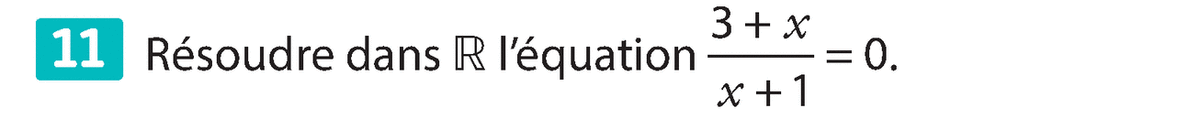 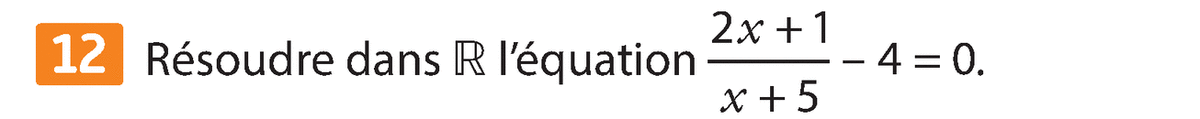 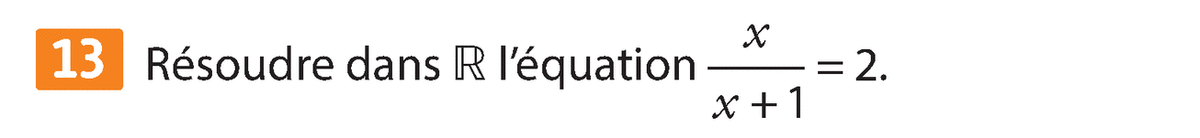 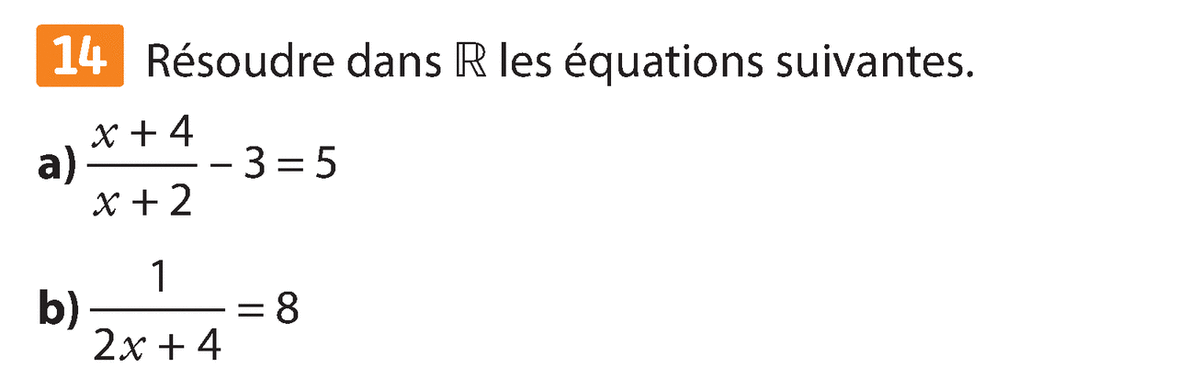 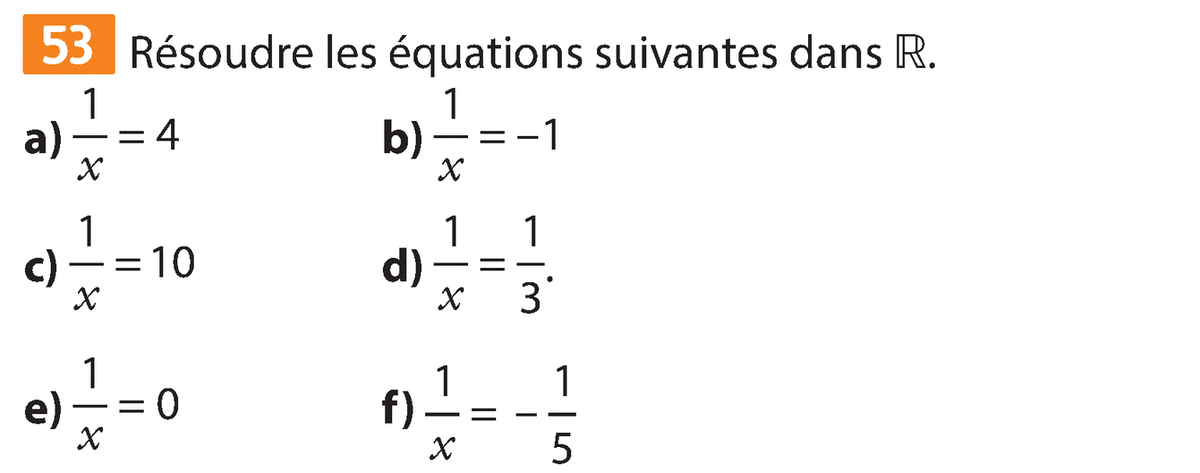